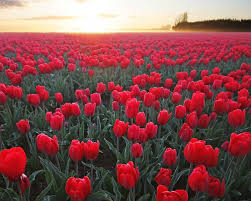 اهلاوسهلا
المعلم  تعرىف
دلروبةاكتر
المدىرالمدرسة
كندبحرول   برى :المدرسة 
                المدرسة  داخل العلوم
           داكا  غنج كرانى 
           
    01777803956-  فون
التعرىفالدرس
اللغةالعربىةالاتصالىة
للداخل السابع الصف
الثالث الدرس
خالقنا و ربنا الله
চল কয়টি ছবি দেখি
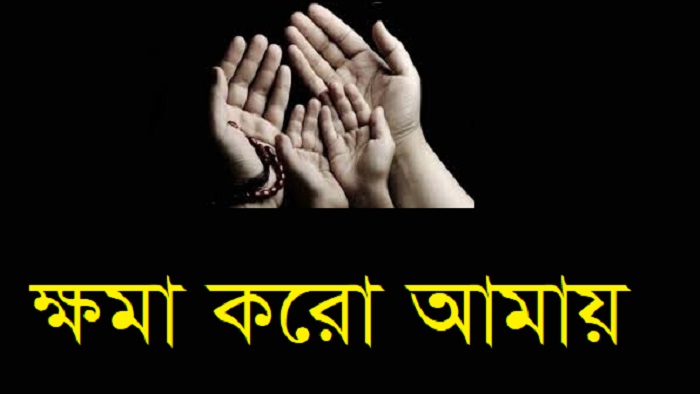 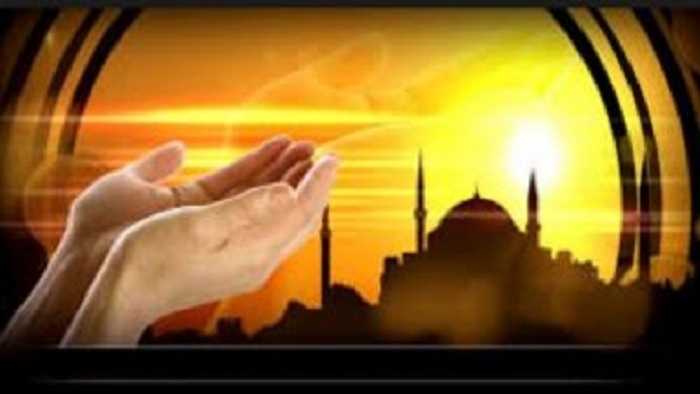 আজকের পাঠ
اليوم درسنا نقول فلذا
আল্লাহ আমাদের প্রতিপালক ও সৃষ্টিকর্তা
خالقنا و ربنا الله
শিখন ফল
এই পাঠ শেষে শিক্ষার্থীরা সমগ্র বিশ্ব জগতের একমাত্র স্রষ্টা কে বলতে পারবে।
খুঁটিবিহীন মহাশূন্যে আকাশের অবস্থান,আল্লাহর অসাধারণ কুদরতের নিদর্শন ব্যাখ্যা করতে পারবে।
সকল প্রকার সম্মান ও মর্যাদার উপযুক্ত একমাত্র মালিক কে বলতে পারবে।
এশো আমরা কবিতাটি পড়ি ও অনুবাদ বলি
الوجود كل ورب +ربي انك رباه 
 
للسجود واذعنت +قامت السموات بك 

بالورود منضرا +بساطا اضحت والارض
হে আমার প্রতিপালক ! তুমি  আমার সৃষ্টিকর্তা এবং বিদ্যমান সমস্ত বস্তুর প্রতিপালক।
তোমার ইশারায় নভোমন্ডল দাঁড়ালো এবং তোমার সম্মানার্থে বিনয়াবনত হলো।
আর (তোমার দ্বারাই ) ভূ-মন্ডল শয্যাস্বরুপ হলো এবং গোলাপের সুবাস দ্বারা সৌন্দ্রর্যপূর্ণ হলো ।
وعود ناي بغير +تغني الطيور فيه 
والنجود الربا ملء +سابغات لانعم 

حدود بغير طرا +البرايا منه تمد 

وجود فضل لكل +اهل انك رباه
সেখানে পাখিরা বাঁশি ওবীণা ব্যেতীত গান গায়।
তোমার মাঠ  ও পাহাড় ভরা ব্যাপক অনুগ্রহরাজির কারণে।

তুমি সেখান থেকে সৃষ্টিজগতের সকলকে সীমাহীন  সহযোগিতা কর।

হে প্রতিপালক! নিশ্চয় তুমি সব অনুগ্রহ ও দানের আধার।
المفردات  معاني
শব্দার্থ
الربا =জমি থেকে উচুঁ ভূমি ।

اذعنت =বিনয়াবনত হয়েছে।

النجود =ঐ সব জিনিস যা জমি থেকে উচুঁ ওকঠিন

سابغات =প্রশস্ত
منضرا =সুন্দর,লাবন্যময়

البرايا =সৃষ্টিজগত

 الورود=গোলাপ
طرا =অগণিত
التدريبات من الاسئلة عن الاجابة
অনুশীলনীর প্রশ্নোত্তর
السماء في تعالي الله قدرة مظاهر من مظهرين اذكر
প্রশ্ন-নভোমন্ডলে বিদ্যমান মহান আল্লাহর কুদরতের নির্দশনসমূহ থেকে দুটি নির্দশন উল্লেখ কর।

الاجابة
السماء في الله قدرة مظاهر من مظهرين  
عمد بغير السماء ارتفاع  .1
الله لعظمة وسجودها السماء خشوع .2
উত্তরঃআসমানে আল্লাহর কুদরতের দুটি অন্যতম  নির্দশনঃ
১,কোনো ধরনের খুঁটিবিহীন আসমানে সুউচ্চ হওয়া।
২,আল্লাহর সম্মানে আসমানের বিনয়াবনত হওয়া এবং সিজদা প্রদান।
السؤال ؟   الكون خالق من 
প্রশ্ন  ১ ,বিশ্বজগতের সৃষ্টিকর্তা কে?
وتعلي سبحانه الله هو الكون خالق :الاجابة 
উত্তরঃ বিশ্বজগতের সৃষ্টিকর্তা   আল্লাহ ।
ا
التقويم
মূল্যায়ন
التاليةّ؟ بالجمل المراد  ما 
নিম্নোক্ত ব্যাক্য দ্বারা কী উদ্দেশ্য ?

قامت السموات بك  1
তোমার দ্বারাই নভোমন্ডল দাঁড়ালো ।
الاجابة
قامت   السموات بك الشاعر بقول   المراد  
عمد بغير وقامت ارتفعت السموات ان 
تعالي  الله بقدرة
উত্তর,কবির  উক্তিঃ  مت قا السموات بك 
দ্বারা উদ্দেশ্যঃ নিশ্চয়  নভোমন্ডল মহান আল্লাহর ক্ষমতার সুউচ্চ হলো  এবং খুঁটিবিহীন প্রতিষ্ঠা হলো।
ئاتي مما كلمة كل مرادف هات 
الكون     বিশ্বজগত=

كريم   দানশীলতা=
اجدر অধিক হকদার=
انعم  দয়া করলো=
নিম্নোক্ত শব্দাবলির সমার্থক শব্দ লিখ
البرايا

جود
احق
من
انفرادا الاعمال
একক কাজ
مفيدة جملة في وضعه ئاتي مما جمع كل مفرد هات 

السموات  - الورود- لبطيور ا -  الرباء   

النجود  -  البرايا
উল্লিখিত প্রত্যেকটি  বহুবচনের একবচন নির্ণয় এবং সেগোলোকে স্বার্থক বাক্যে 
     প্রয়োগ কর।
জোড়ায় জোড়ায় উত্তর দাও
شفعا شفعا اجب
جملة في كلمة كل ضع 
عندك من مفيدة 

اذعنت - نضرة   -سابغات  

الربا - اطيور
নিজ থেকে প্রত্যেকটি শব্দ দ্বারা সার্থক 
বাক্য তৈরি কর।
اليت اعمال বাড়ির কাজ
من مظاهر ثلاثة اذكر 
الارض في الله قدرة مظاهر
ভূমন্ডলে বিদ্যমান আল্লাহর কুদরতের 
নিদর্শনসমূহ থেকে তিনটি  নিদর্শন  
উল্লেখ কর।
جميلا شكرا
ধন্যবাদ